Private Client-Side Profiling with Random Forests and Hidden Markov Models
George Danezis1, Markulf Kohlweiss1, Ben Livshits1, and Alfredo Rial2
1Microsoft Research
2KU Leuven ESAT/COSIC – IBBT, Belgium
PETS 2012
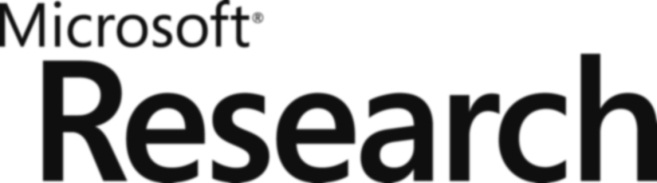 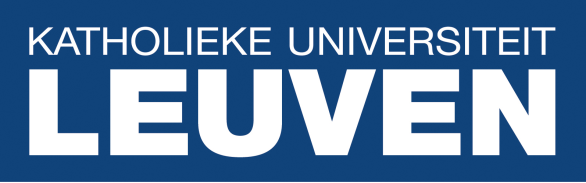 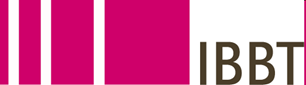 Private Client-Side Profiling
PETS 2012
Index
Introduction
System Overview
Applications
Random Forests
Our Protocol
Conclusion
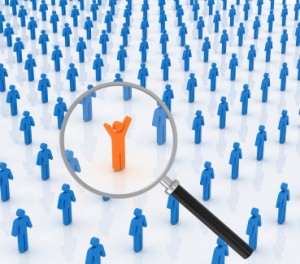 http://www.dmrdirect.com/direct-mail/customer-profiling/gain-valuable-marketing-intelligence/
Private Client-Side Profiling
2
1 – Introduction
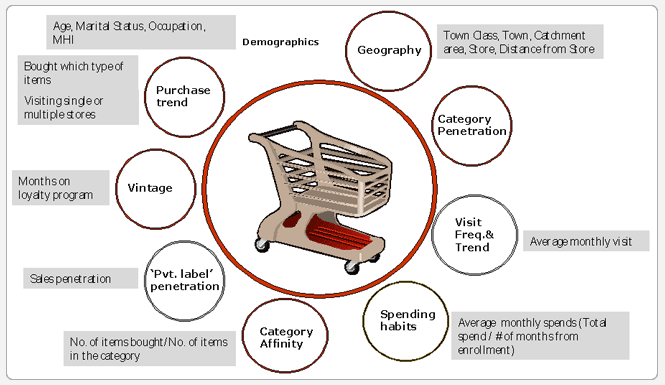 http://blog.maia-intelligence.com/2009/10/05/customer-analytics-in-retail/
Private Client-Side Profiling
3
Current Client Profiling Tools
Client Profiling -> Deliver Customized Services
Current techniques:
Cookies
Third party apps in social networks
Web bugs
Disadvantages
Privacy
Correctness
Ad-hoc
Block
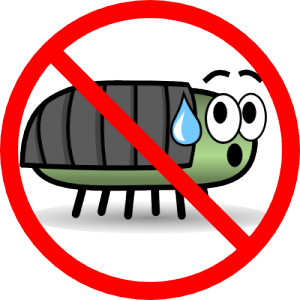 http://www.pc-xp.com/2010/12/04/web-bug-reveals-internet-browsing-history/
Private Client-Side Profiling
4
Private Client-Side Profiling
User’s perform the classification task:
Input certified features and certified algorithm
Run algorithm:
Classification: Random Forest
Pattern Recognition: Hidden Markov Model
Output result and proof of correctness
Service provider verifies result
Advantages
Privacy: Only classification result is disclosed
Correctness guaranteed by proof
Private Client-Side Profiling
5
2- System Overview
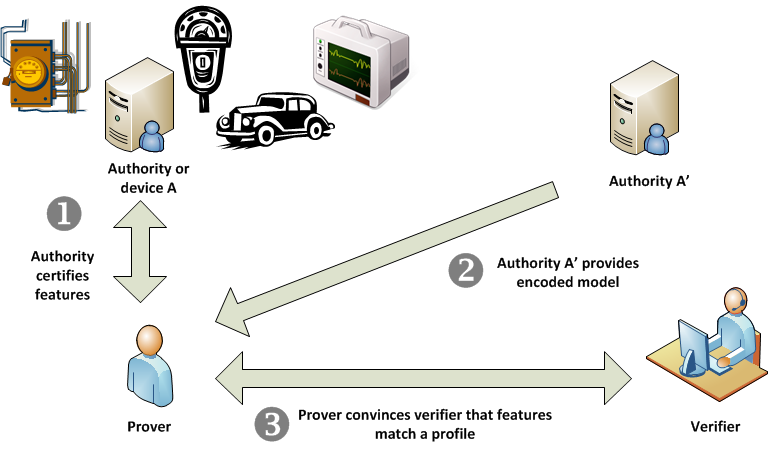 Private Client-Side Profiling
6
3- Applications
Behavioral advertising
P2P dating & matchmaking
Financial logs
Pay-as-you-drive Insurance
Bio-medical & genetic
Private Client-Side Profiling
7
Behavioural Advertising
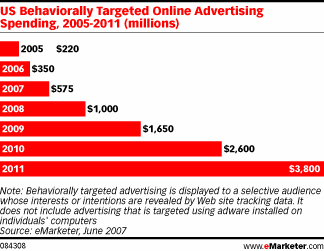 http://kickstand.typepad.com/metamuse/2008/05/behavioral-adve.html
Private Client-Side Profiling
8
P2P Dating & Matchmaking
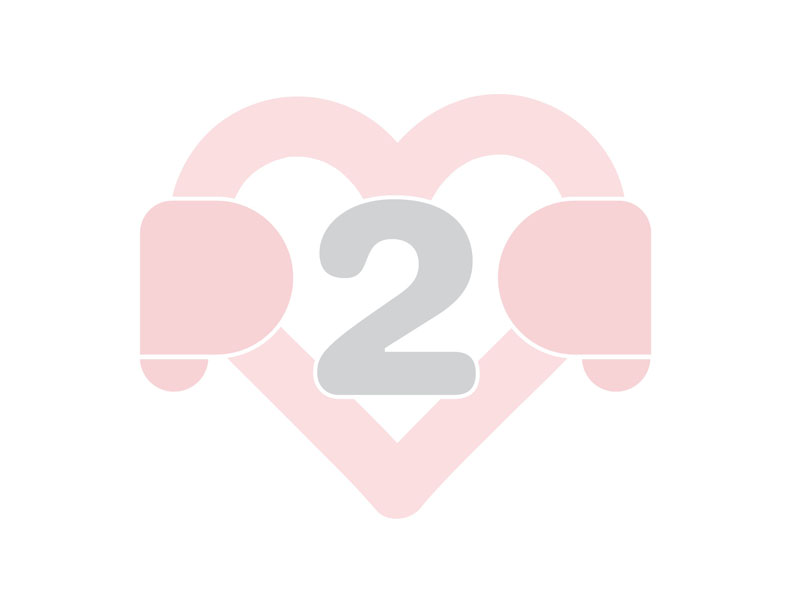 http://www.robhelsby.com/P2P%20Dating.html
Private Client-Side Profiling
9
Financial logs
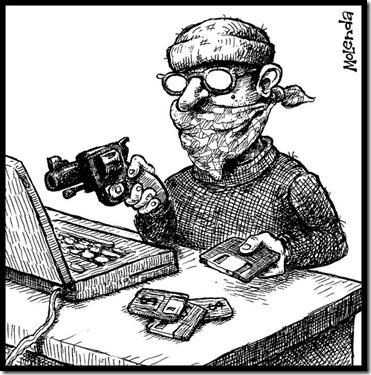 http://www.ikeepsafe.org/privacy/arm-yourself-against-online-fraud/
Private Client-Side Profiling
10
Pay-as-you-drive Insurance
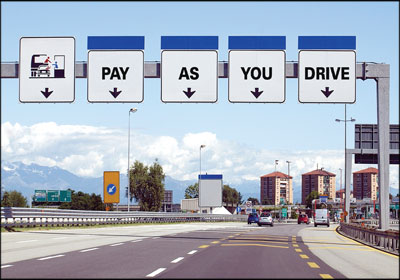 http://www.fenderbender.com/FenderBender/April-2011/Pay-As-You-Drive-Insurance/
Private Client-Side Profiling
11
Bio-medical & Genetic
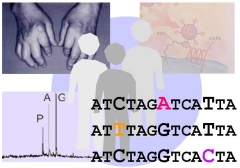 http://www.pattern-expert.com/Bioinformatics/eng/bioinformatics/SNPAnalysis.html
Private Client-Side Profiling
12
4- Random Forests
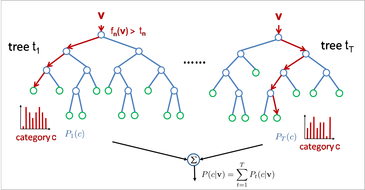 http://www.iis.ee.ic.ac.uk/~tkkim/iccv09_tutorial.html
Private Client-Side Profiling
13
Definition of Random Forest
Private Client-Side Profiling
14
Tree Example
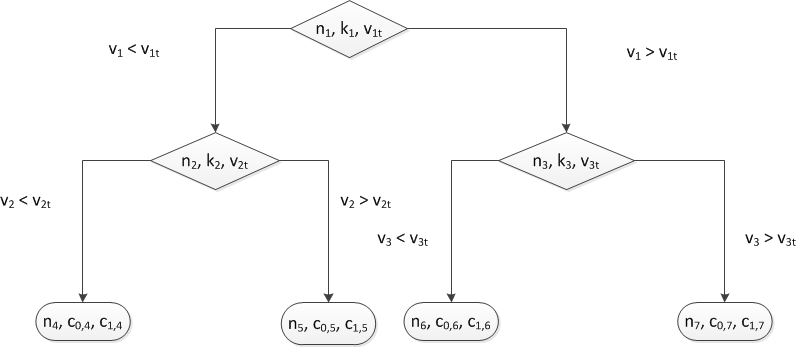 Private Client-Side Profiling
15
5- Our Protocol
Zero-Knowledge Proofs of Knowledge




P-Signatures: signature schemes with an efficient ZKPK of signature possession
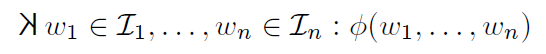 Private Client-Side Profiling
16
Notation
LOOKUP




ZKTABLE
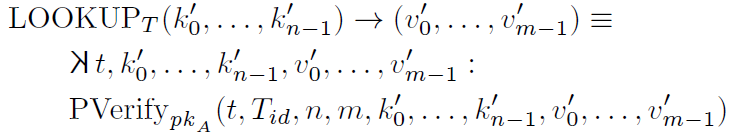 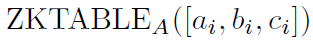 Private Client-Side Profiling
17
Phase 1
A sends Prover his certified features:
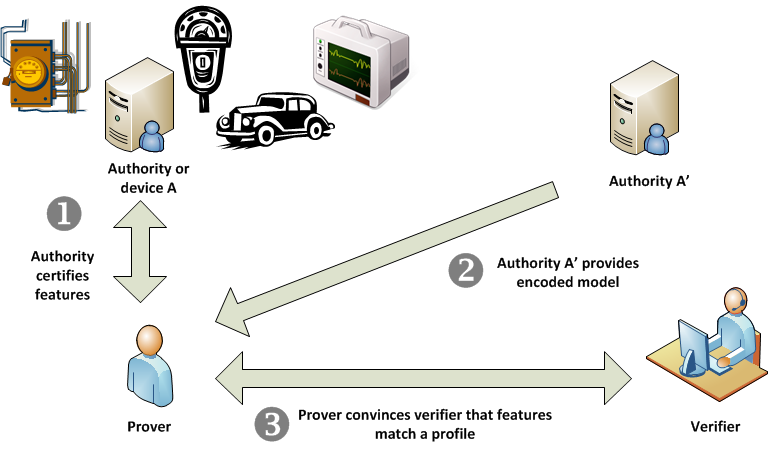 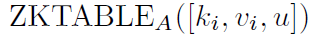 Private Client-Side Profiling
18
Phase 2
A’ sends Prover a certified random forest:
Branches:


Left Branches:
Right Branches:

Leaf nodes:
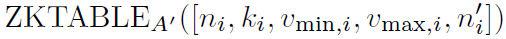 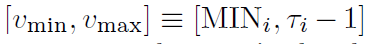 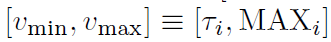 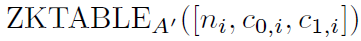 Private Client-Side Profiling
19
Phase 3 – Tree Resolution
Prover computes the following ZKPK:
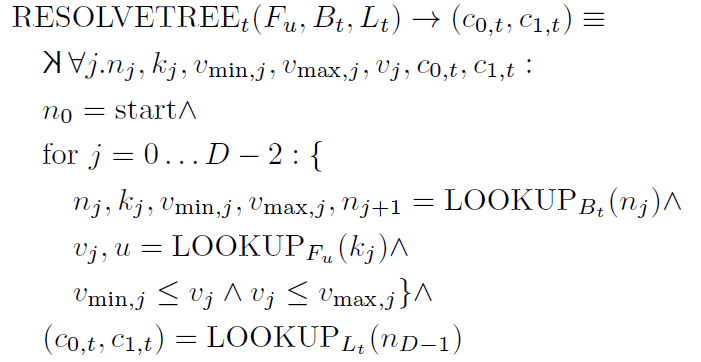 Private Client-Side Profiling
20
Phase 3 – Forest Resolution
Prover repeats tree resolution for all the trees
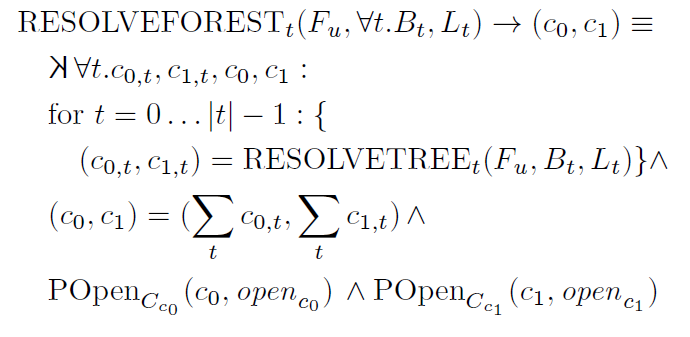 Private Client-Side Profiling
21
Instantiation
P-signature scheme by Au et al. [SCN 2006]
Hidden range proof based on Camenisch et al. [Asiacrypt 2008]
Random forest parameters:
Number of trees: t = 50
Depth: D = 10
Number of features: M = 100
Average number of feature values: K = 100
Private Client-Side Profiling
22
Efficiency
Fu = Table of certified user features
Bt = Table of branches of all trees
Lt = Table of leaf nodes of all trees
Vt = Table of signatures for the hidden range proof
Pt = Proof of random forest resolution
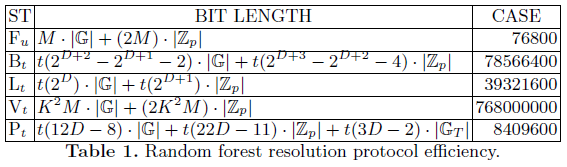 Private Client-Side Profiling
23
Conclusion
Private Client-Side Profiling:
Classification: Random Forests
Pattern Recognition: Hidden Markov Models

The mere act of profiling may violate privacy.
“We do not see the power which is in speech because 
we forget that all speech is a classification, and that
All classifications are oppressive”
Roland Barthes
Private Client-Side Profiling
24
Comparison Shopping
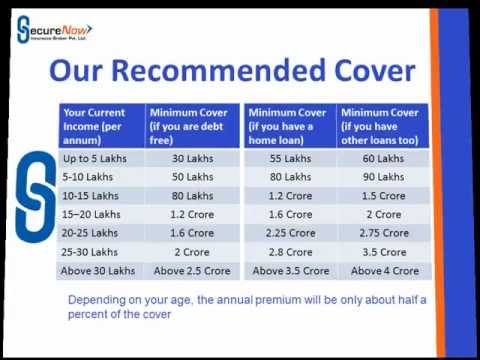 http://article.wn.com/view/2012/04/19/Life_insurance_cos_new_biz_premiums_down_92/
Private Client-Side Profiling
25